Jak prowadzę precyzyjne gospodarstwo?
Łukasz i Adrian Olszewscy
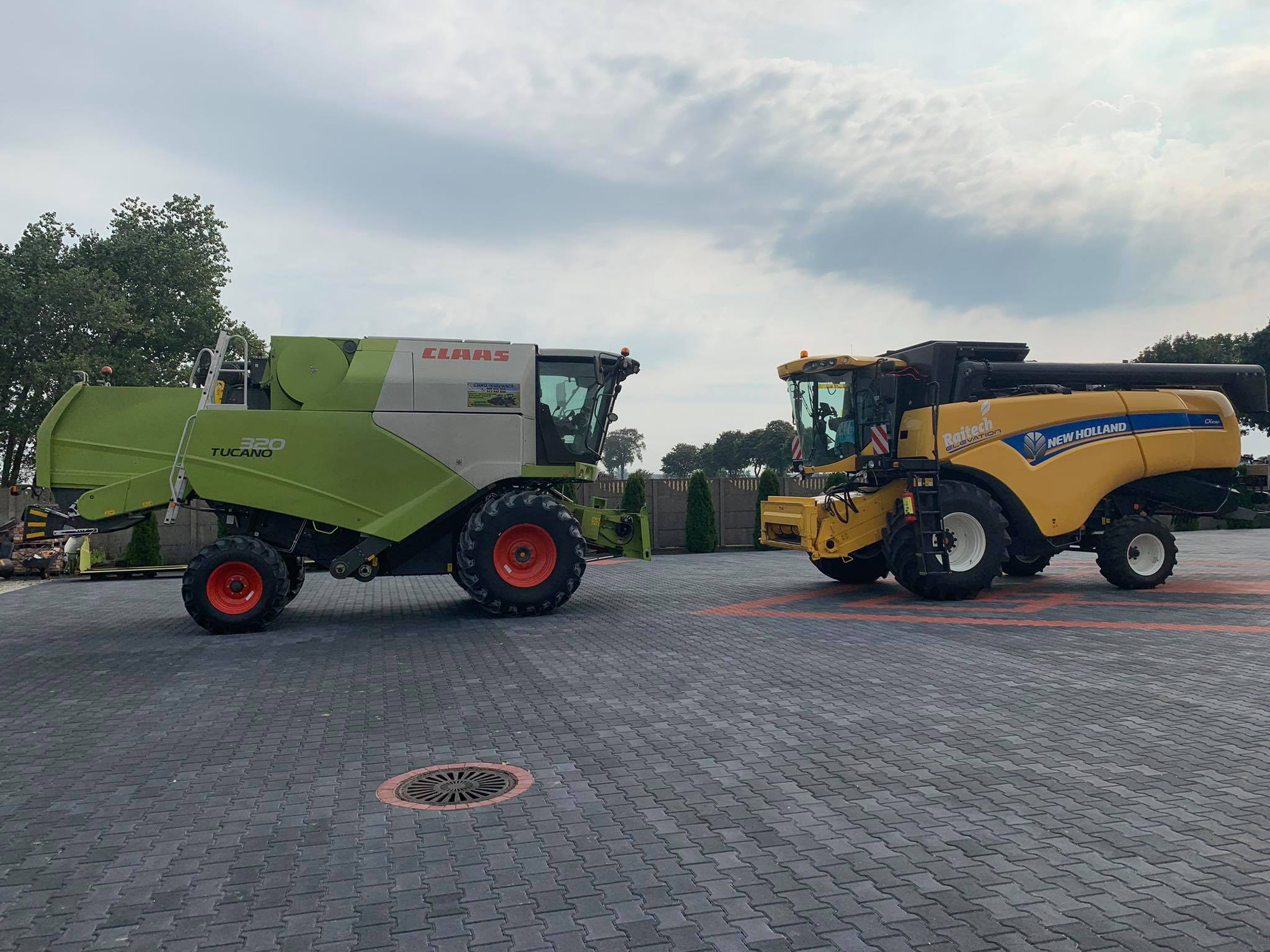 Nasze gospodarstwo
Uprawiamy około 200 ha i świadczymy usługi agrotechniczne
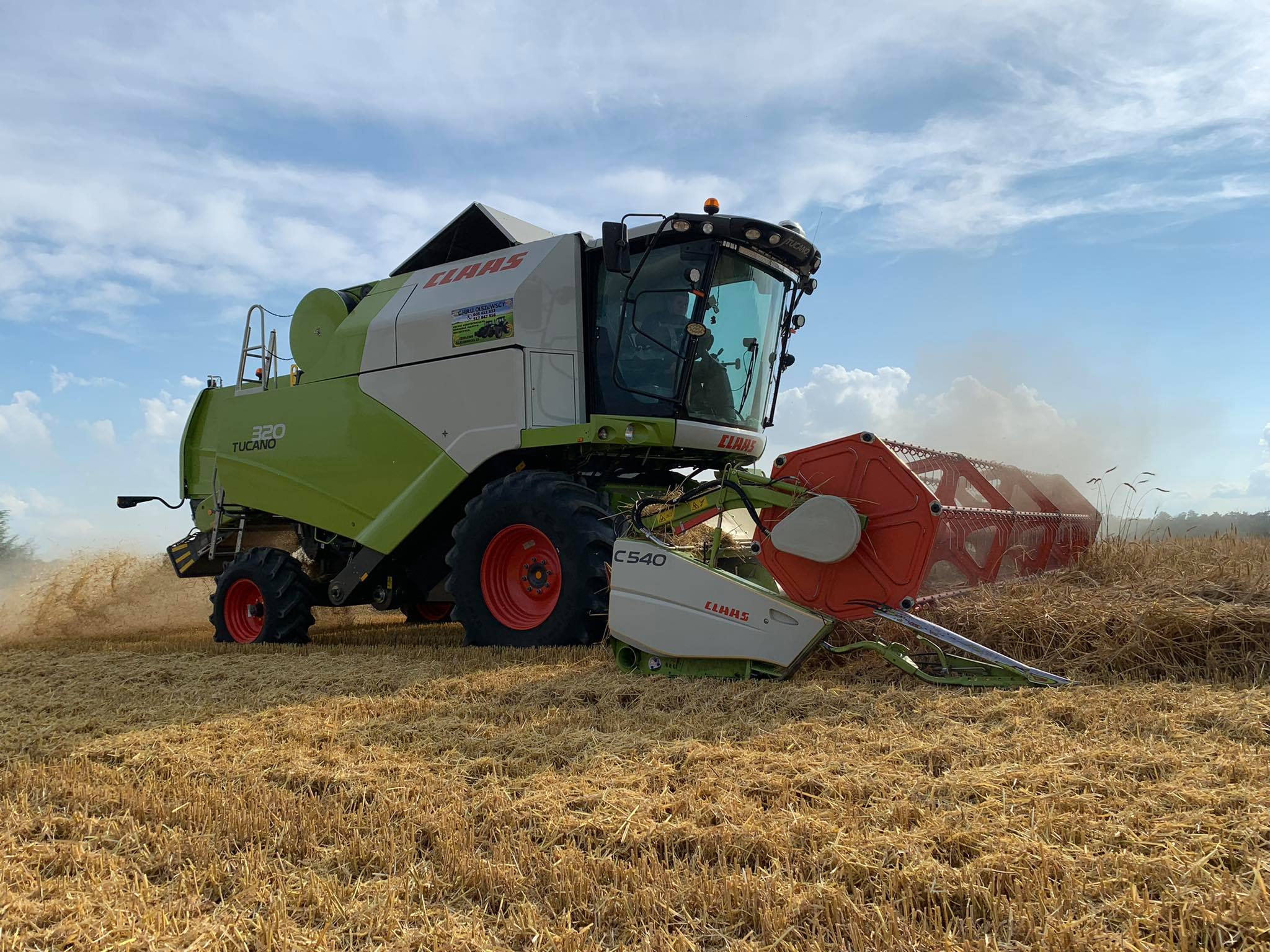 Co uprawiamy?
- zboża 
- kukurydza 
- buraki cukrowe 
- rzepak
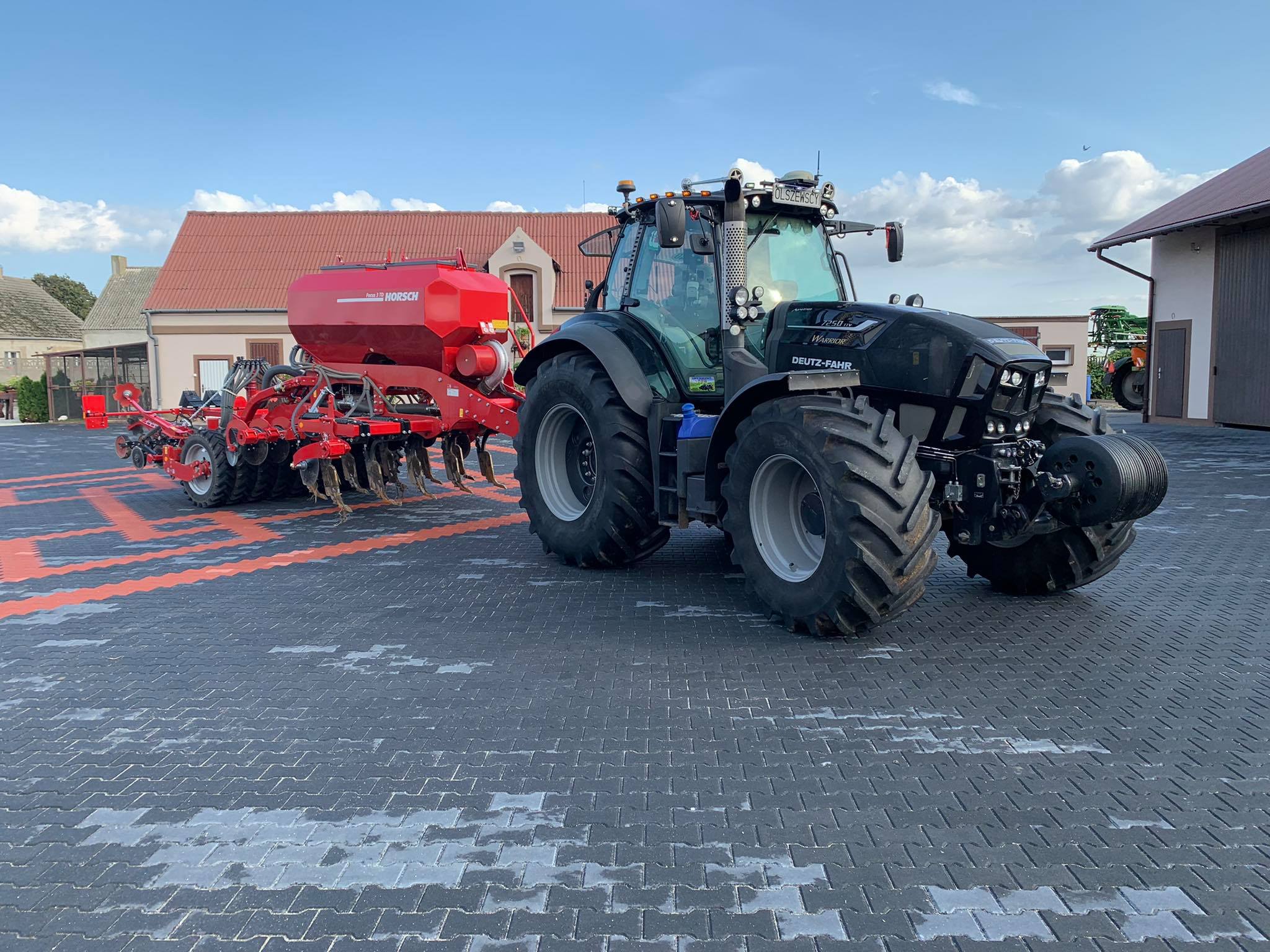 Jakie usługi świadczymy?
- uprawa (również bezorkowa)
- siew
- omłot zbóż
- zbiór kukurydzy na ziarno
- rozrzucanie obornika i wapna
Bogaty park maszyn
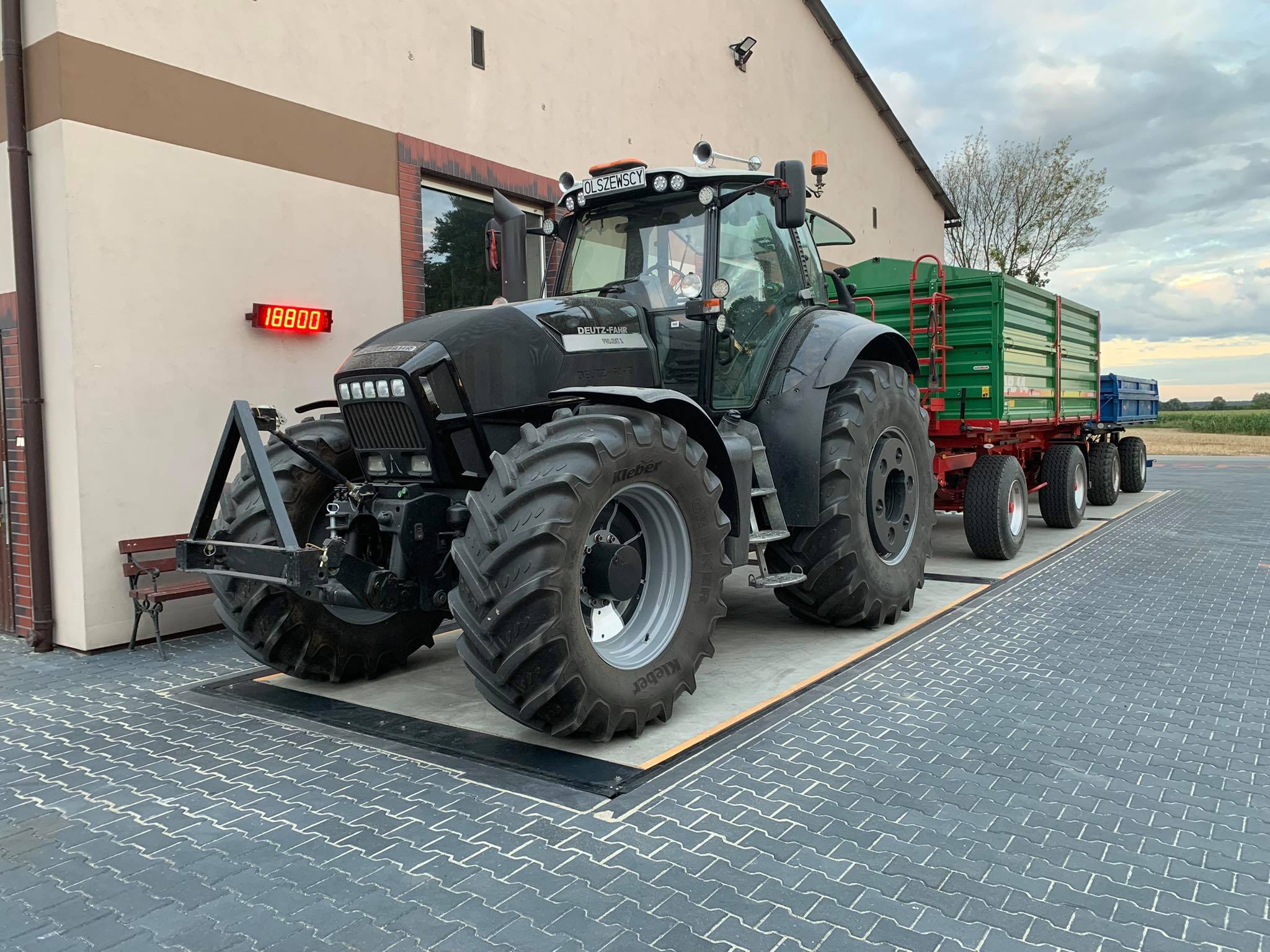 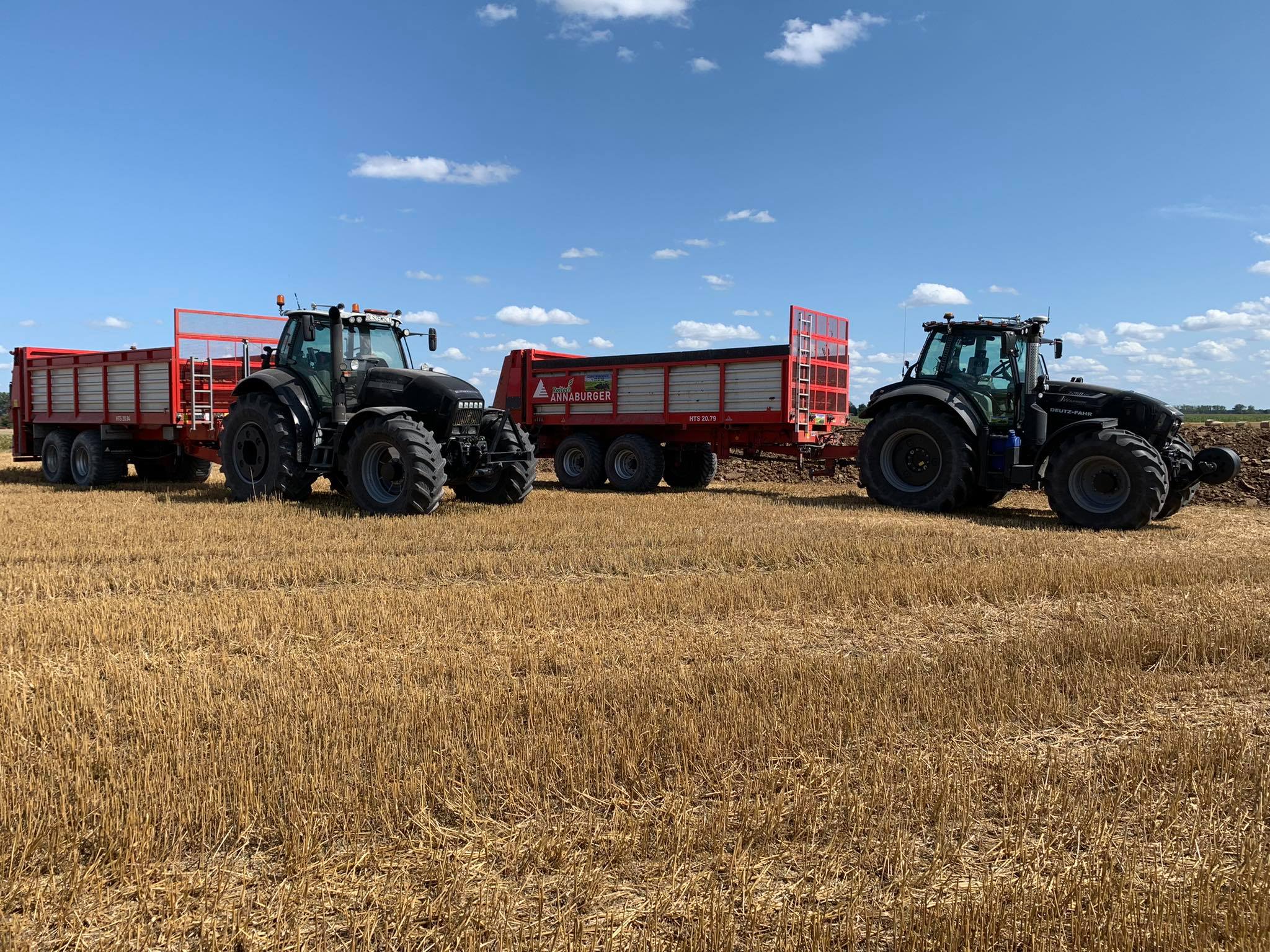 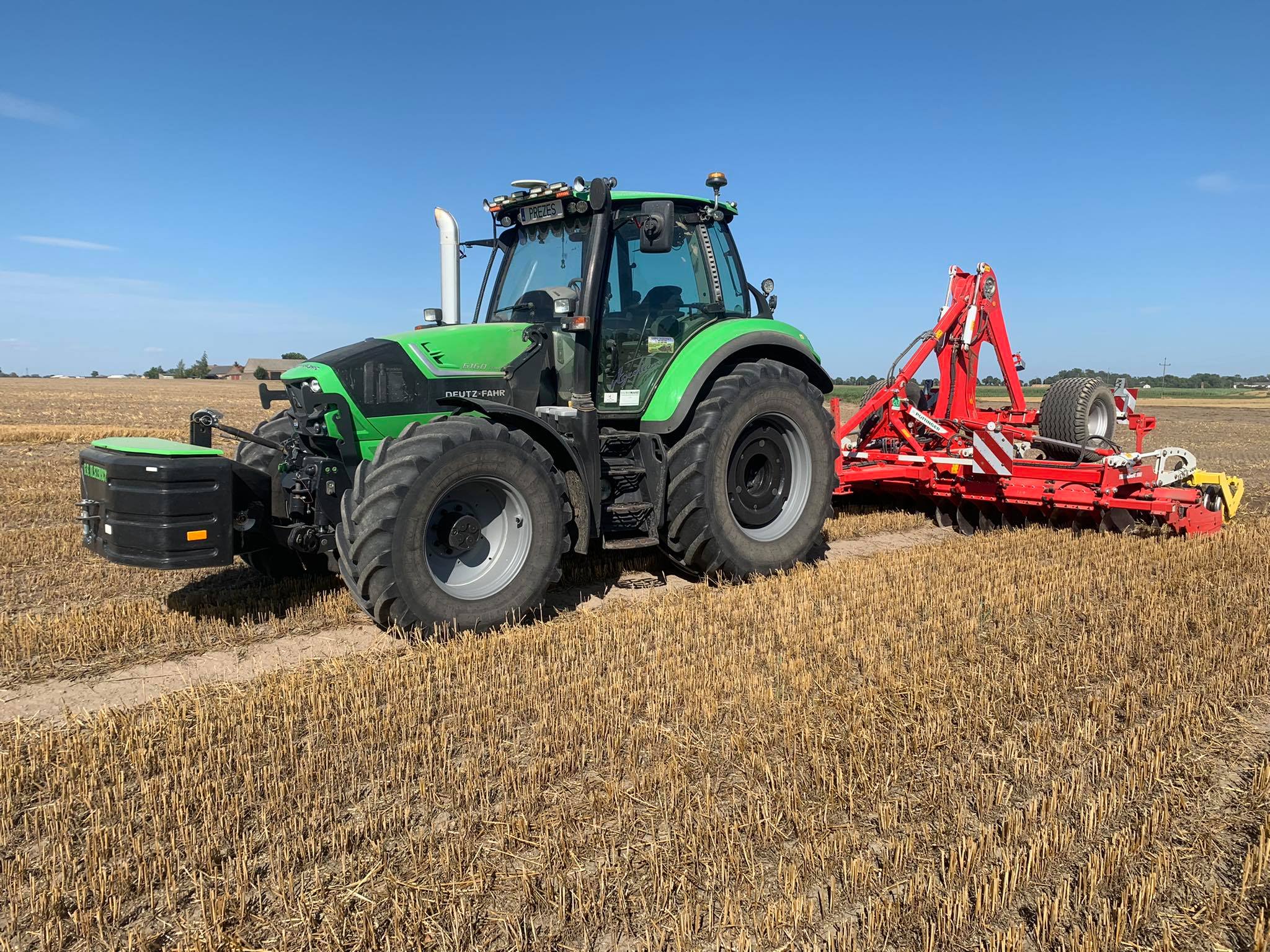 Ile mamy ciągników?
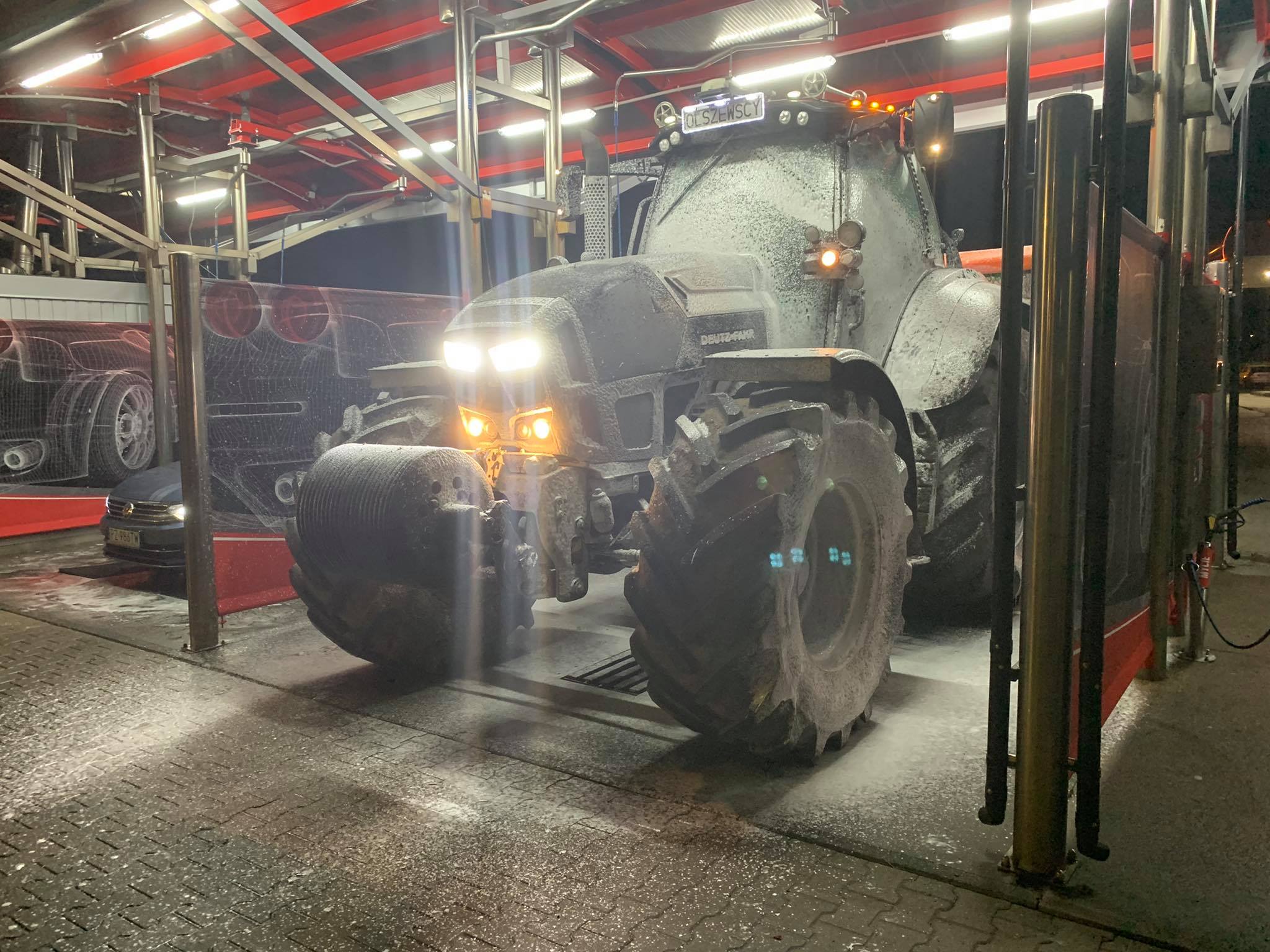 Posiadamy cztery ciągniki rolnicze: 
- Deutz-Fahr 7250 TTV  Warrior 
- Deutz-Fahr C-Shift 6160
- Deutz-Fahr X720
- Fendt 714 Vario
Kiedy rozpoczęła się nasza przygoda z nawigacją?
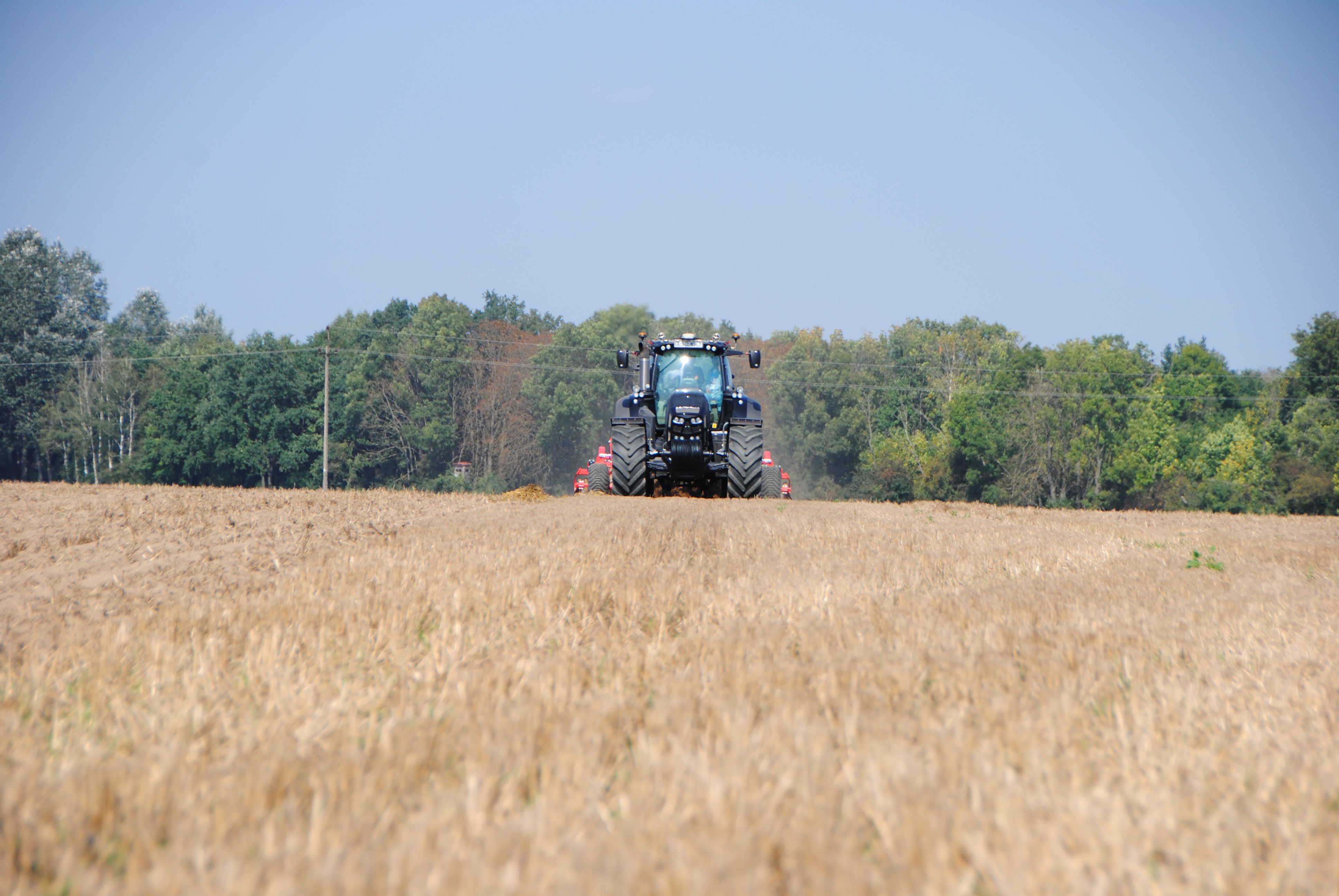 Ciągnik z fabrycznie zamontowanym systemem nawigacji satelitarnej kupiliśmy 6 lat temu. Na początku byliśmy do tego nieco sceptycznie nastawieni, ale…
Nawigacja szybko nas do siebie przekonała
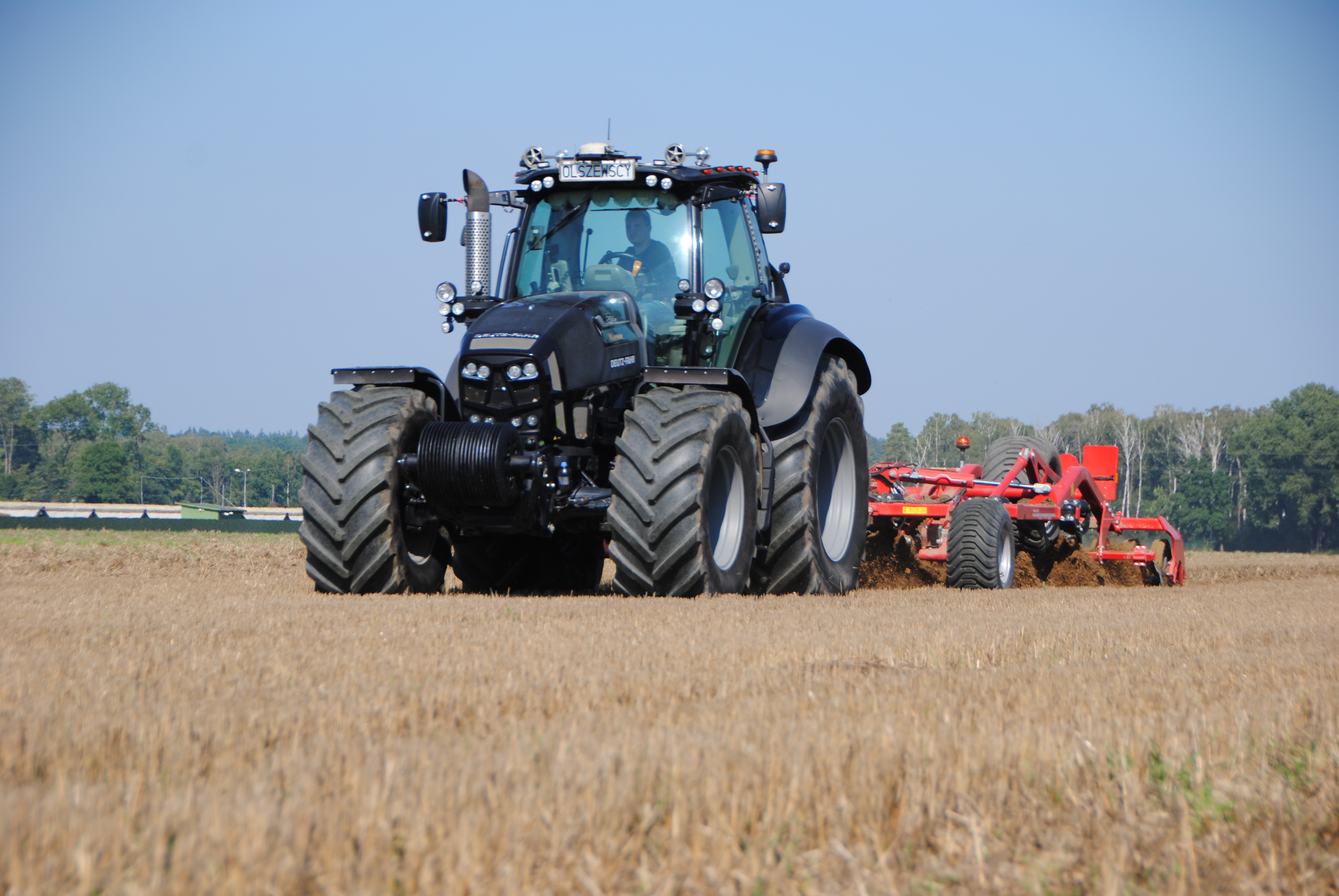 Jakie są plusy korzystania z nawigacji?
Zalet jakie daje nam jazda z dokładnością do 2,5 cm jest mnóstwo. Najważniejsze według nas, to:
Brak nakładek 
Oszczędność paliwa, czasu, nawozów, środków ochrony roślin, materiału siewnego 
Możliwość wjeżdżania co 2-3 przejazd 
Łatwość obsługi, większe skupienie nad wykonywaną pracą
Komfort
Ile kosztowała nawigacja?
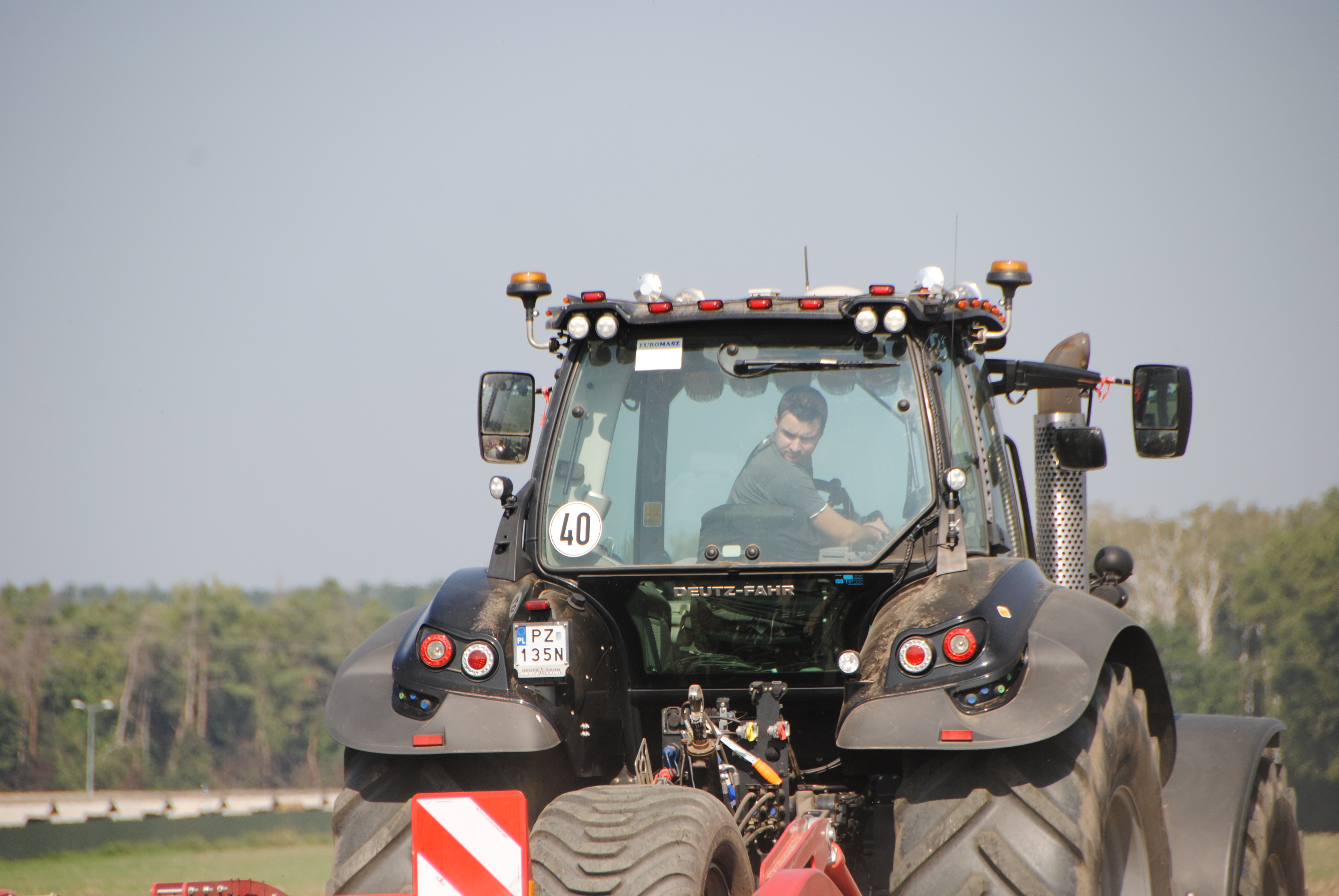 Za nawigację zapłaciliśmy około 40 tys. netto. Cena była w naszym wypadku niższa ze względu na to, że system był zamontowany w ciągniku fabrycznie
Nauka pracy z nawigacją. Były problemy?
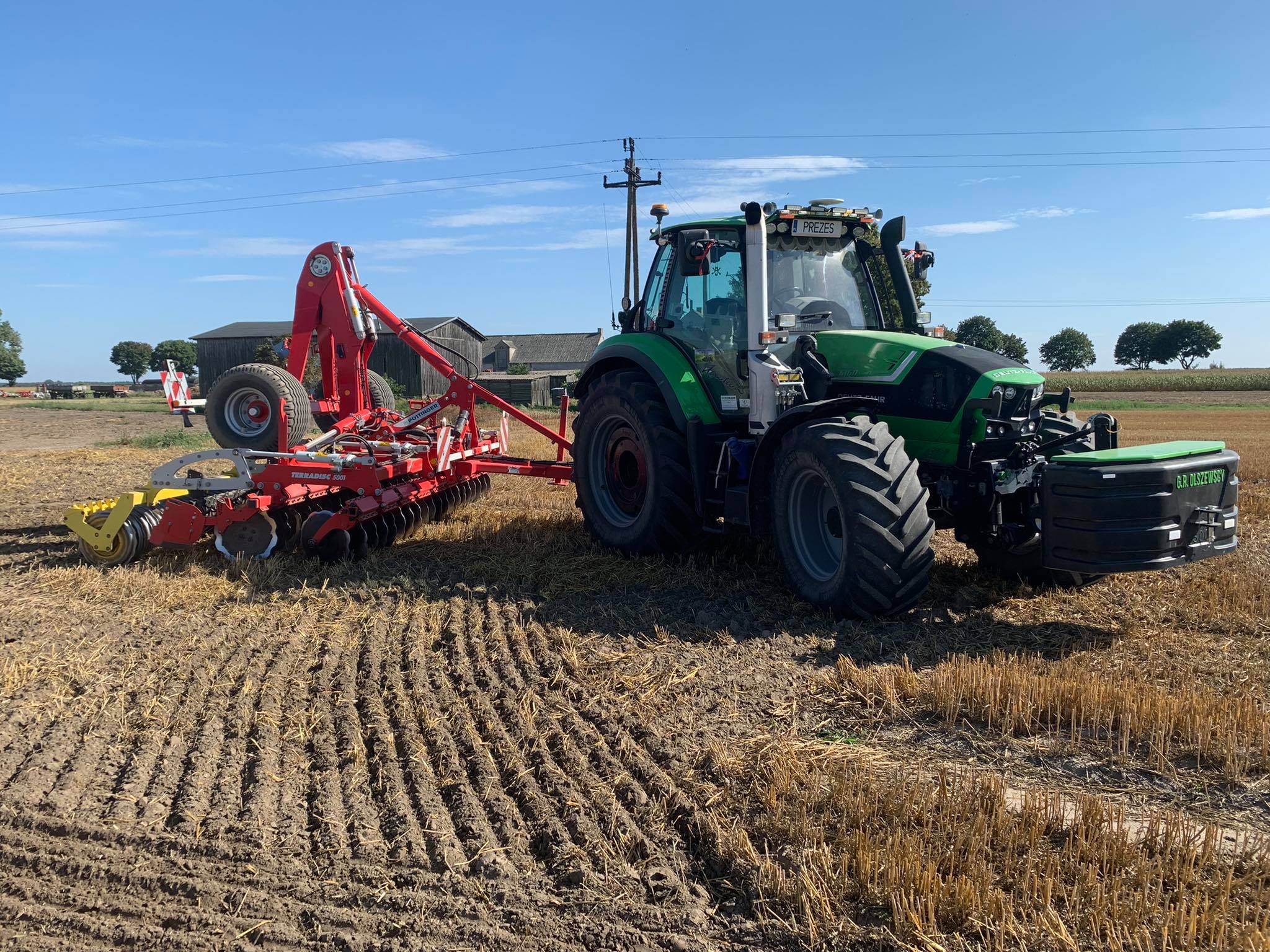 Szkolenie wyjaśniające nam schemat działania systemu trwało około 2-3 godziny. Później przyszedł czas na praktykę… 

Dzisiaj trudno jest nam się przesiąść z ciągnika z nawigacją do tego, który takiego systemu nie posiada
W jakich czynnościach nawigacja przydaje się najbardziej?
Prowadzenie automatyczne wykorzystujemy w praktycznie wszystkich czynnościach jakie wykonujemy tym ciągnikiem: 
- uprawa
- siew
- rozrzucanie obornika
- opryskiwanie 
- nawożenie mineralne
Nie tylko jazda po prostej linii
Bardzo ważne w nawigacji jest to, że nie prowadzi ona tylko po prostej linii (chociaż jest to najczęściej wykorzystywana opcja). System może kopiować krzywe o praktycznie każdym dowolnym kształcie. Jest to bardzo pomocne na polach o nieregularnych granicach.
Jak obsługiwać system?
Nic trudnego. Wsiadam do ciągnika. Odblokowuję kierownicę i po zaczepieniu maszyny, zaznaczam co to za urządzenie i podaję parametry. Najważniejsza jest szerokość robocza.
Na polu pozostaje wyznaczenie jego granic i pierwszej linii, którą następnie system będzie kopiował w kolejnych przejazdach. Wszystko można bardzo intuicyjnie ustawić za pomocą monitora w ciągniku.
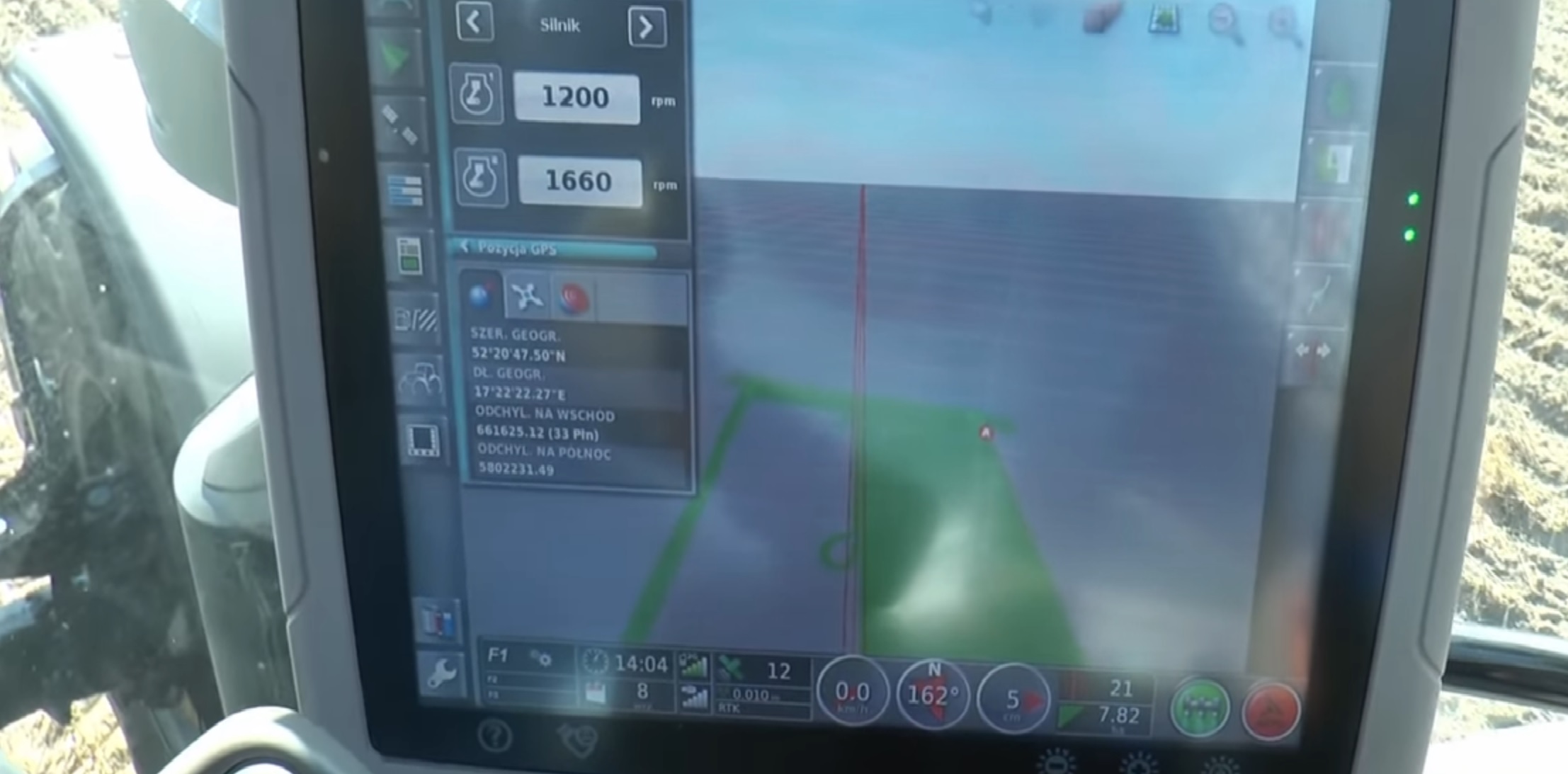 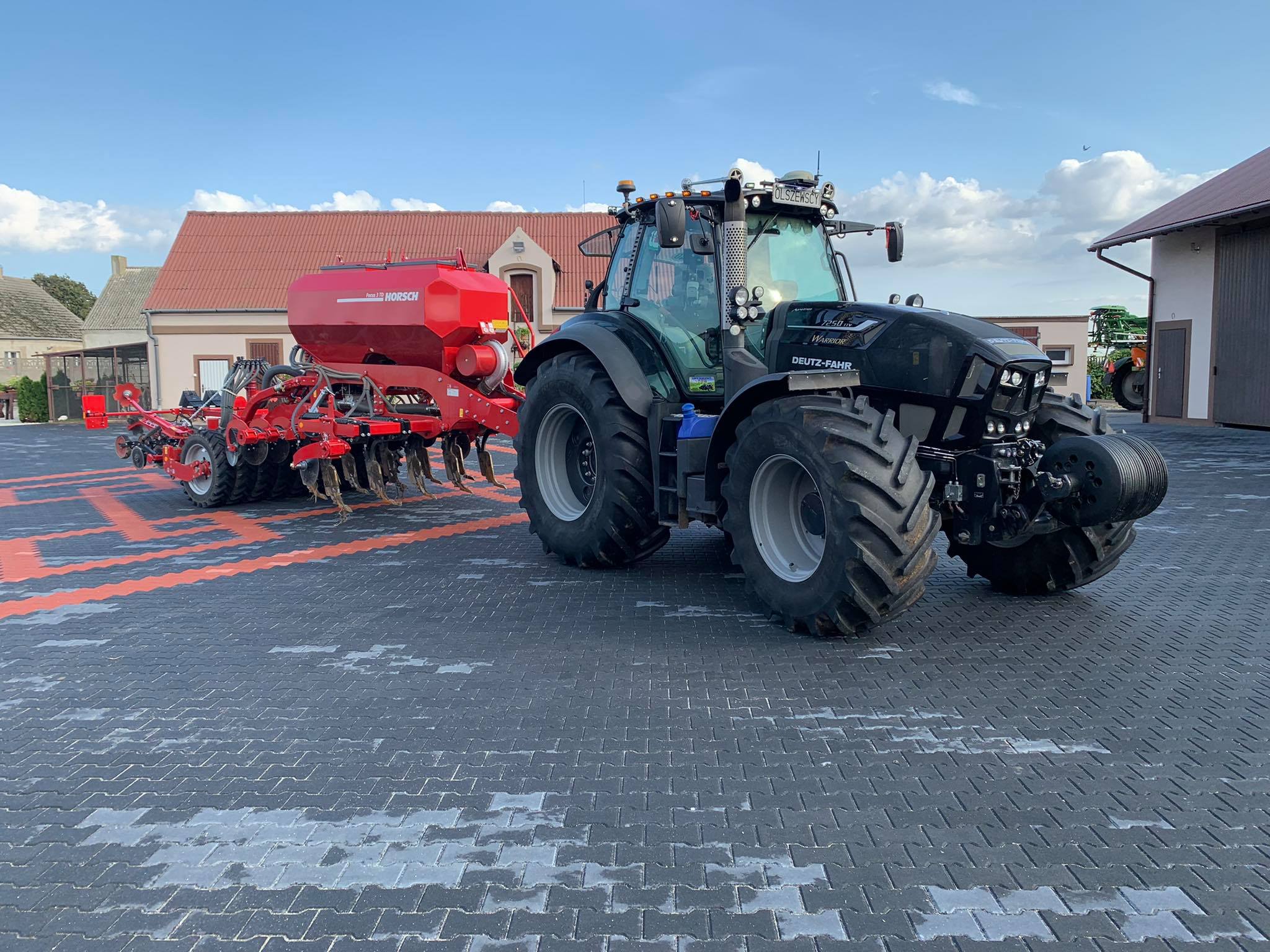 Ciągnikiem z nawigacją przepracowaliśmy do tej pory około 3 tys. mth. Nie mamy dokładnych wyliczeń dotyczących oszczędności, ale według nas system już zdążył się spłacić.
Kolejny system już w planach
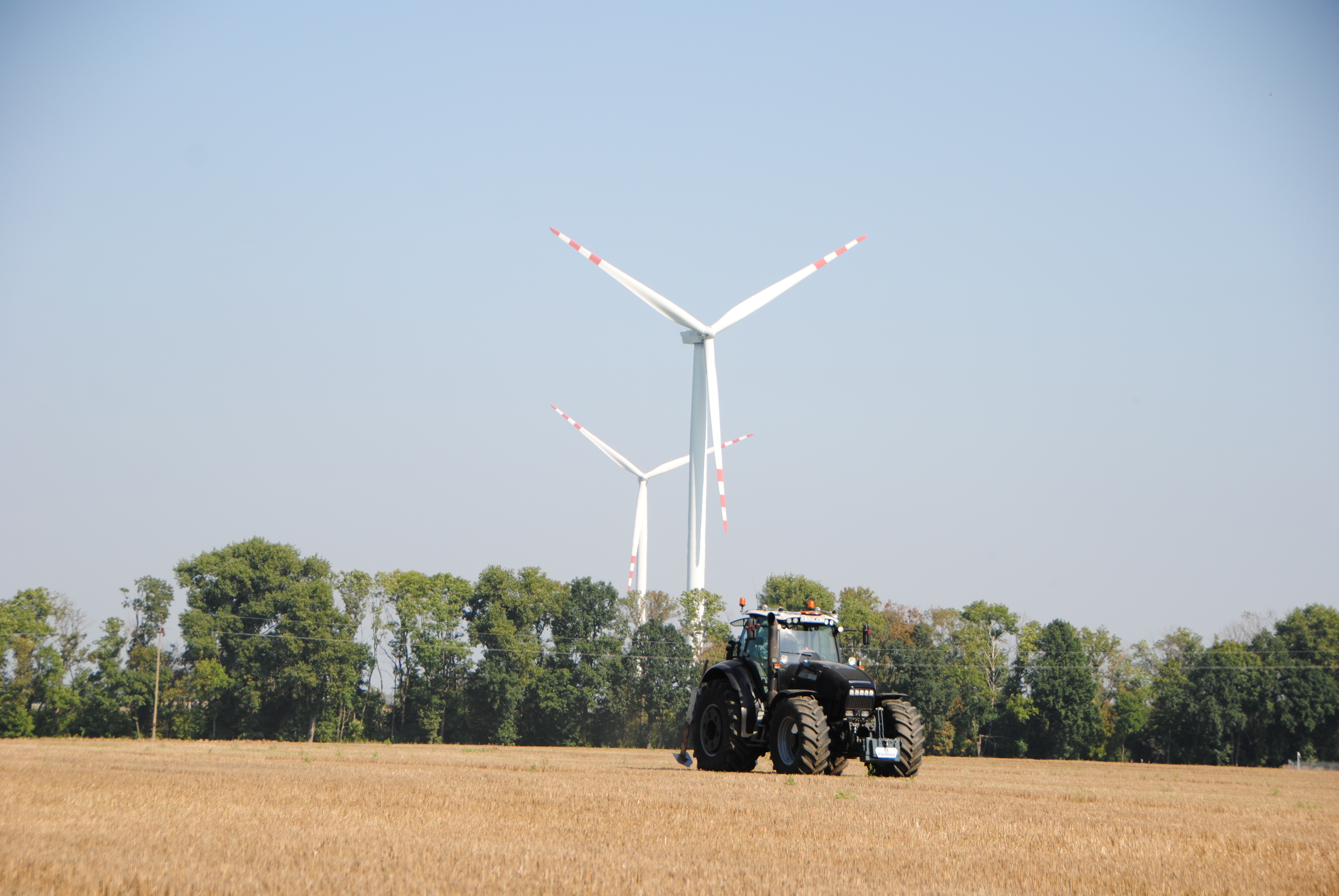 Jedną z pierwszych inwestycji na naszej liście do zrealizowanie jest obecnie kolejny system nawigacji, który zamontujemy do jednego z używanych już u nas ciągników.
Nie tylko nawigacja w ciągniku
Oprócz systemu automatycznego prowadzenia w ciągniku mamy również zamontowany GPS w opryskiwaczu. Tzw. Kontrola sekcji sprawia, że nie ma żadnych nakładek oprysku.
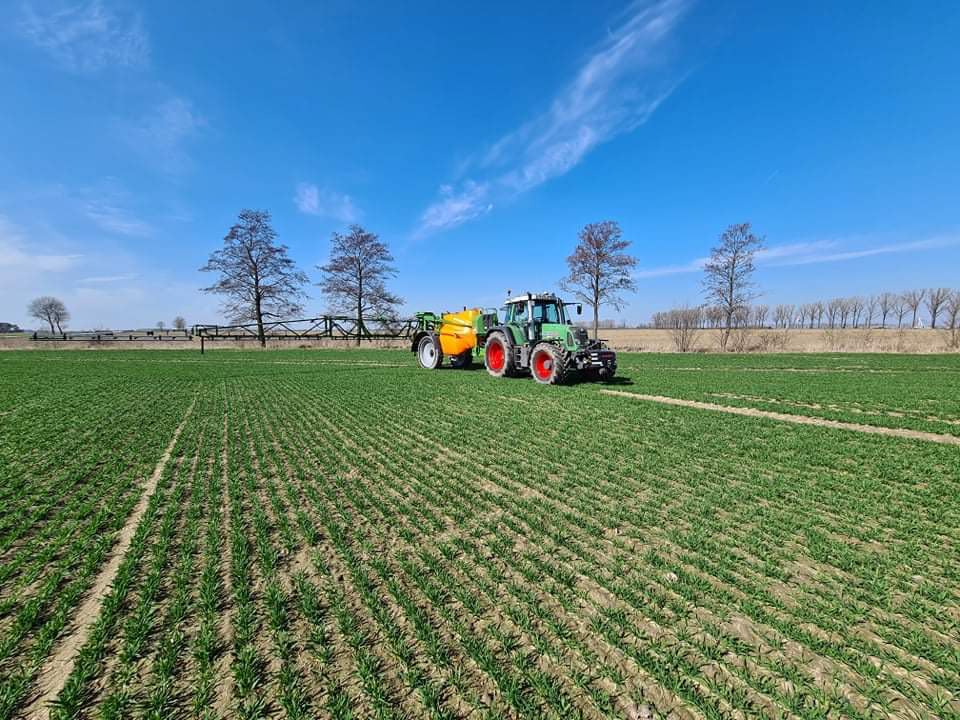 Taka praca to „czysta poezja”
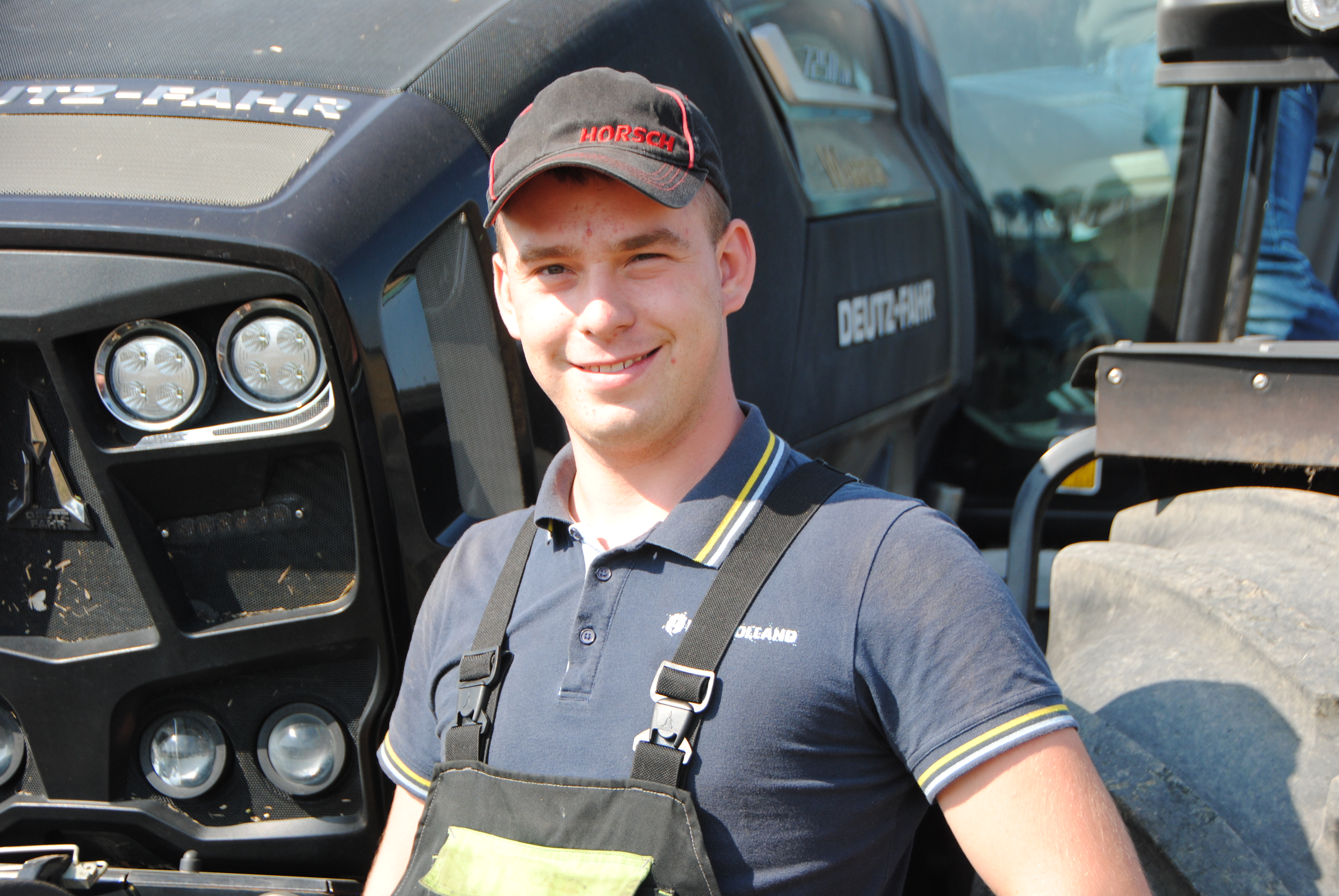 Nowe technologie bardzo uławiają pracę. Dzięki temu możemy wykonać ją lepiej i cieszyć się komfortem. To zdecydowanie przyszłość.
Dziękujemy za uwagę!